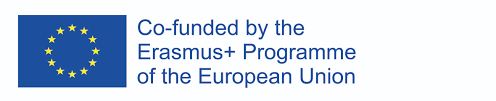 This project has been funded with support from the European Commission. This presentation reflects the views only of the author, and the Commission cannot be held responsible for any use which may be made of the information contained there in.
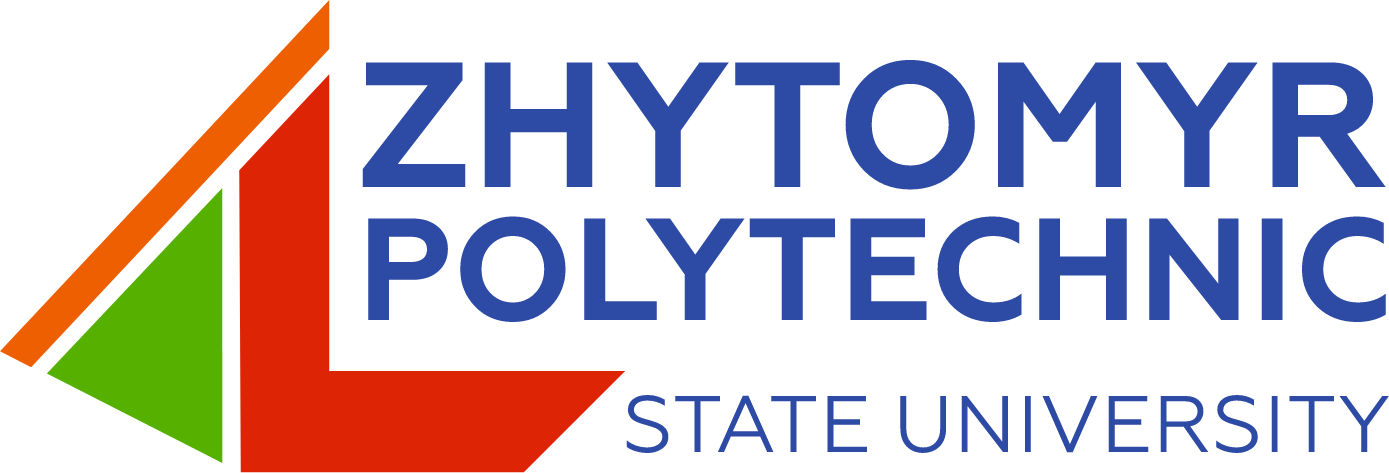 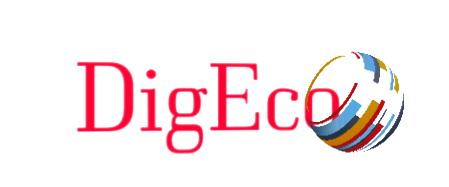 618270-EPP-1-2020-1-LT-EPPKA2-CBHE-JP
Digitalization of economic as an element of sustainable development of Ukraine and Tajikistan / DigEco
Preventing Monitoring Meeting:
1st DigEco Year results at Zhytomyr Polytechnic State University
October 22,  2021
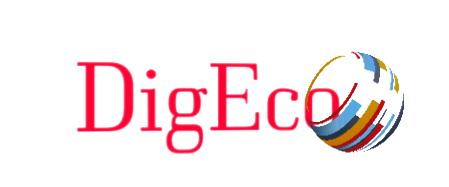 WORK PLAN: WP1
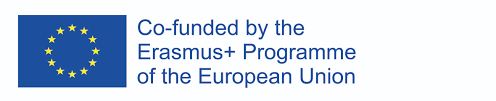 This project has been funded with support from the European Commission. This presentation reflects the views only of the author, and the Commission cannot be held responsible for any use which may be made of the information contained there in.
1 DigEco Year
https://drive.google.com/drive/u/1/folders/16wAbIVhHgqUFm5d5Tai60I7gKyyfd2qQ
https://learn.ztu.edu.ua/enrol/index.php?id=4179
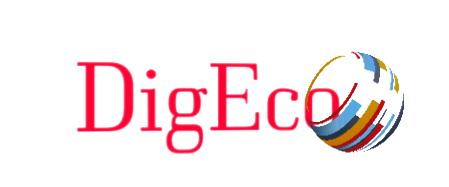 WORK PLAN: WP2
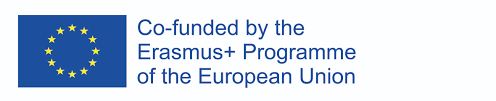 This project has been funded with support from the European Commission. This presentation reflects the views only of the author, and the Commission cannot be held responsible for any use which may be made of the information contained there in.
1 DigEco Year
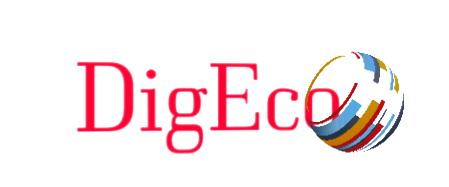 WORK PLAN: WP2
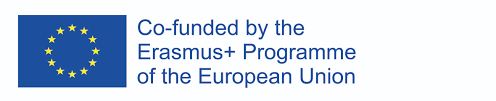 This project has been funded with support from the European Commission. This presentation reflects the views only of the author, and the Commission cannot be held responsible for any use which may be made of the information contained there in.
1 DigEco Year
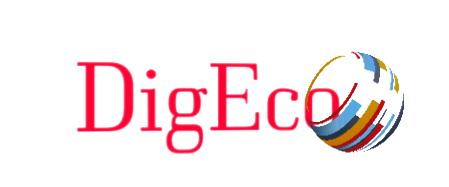 WORK PLAN: WP3
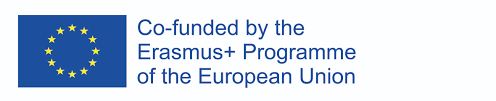 This project has been funded with support from the European Commission. This presentation reflects the views only of the author, and the Commission cannot be held responsible for any use which may be made of the information contained there in.
1 DigEco Year
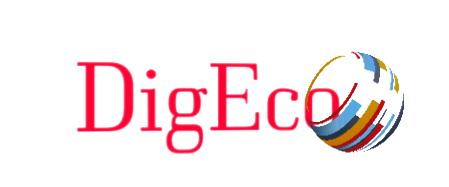 WORK PLAN: WP3
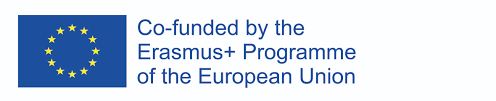 This project has been funded with support from the European Commission. This presentation reflects the views only of the author, and the Commission cannot be held responsible for any use which may be made of the information contained there in.
1 DigEco Year
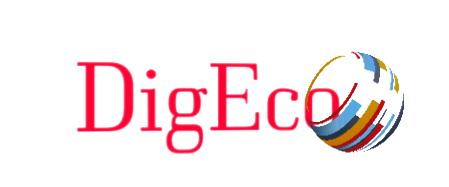 WORK PLAN: WP4
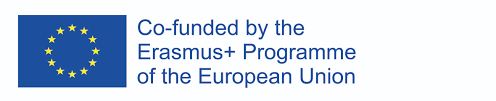 This project has been funded with support from the European Commission. This presentation reflects the views only of the author, and the Commission cannot be held responsible for any use which may be made of the information contained there in.
1 DigEco Year
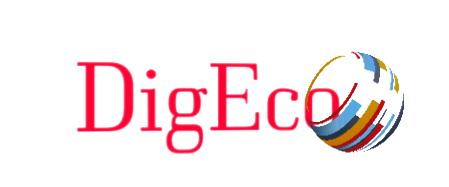 WORK PLAN: WP5
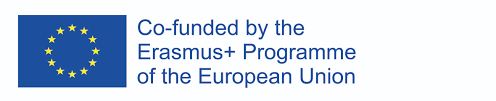 This project has been funded with support from the European Commission. This presentation reflects the views only of the author, and the Commission cannot be held responsible for any use which may be made of the information contained there in.
1 DigEco Year
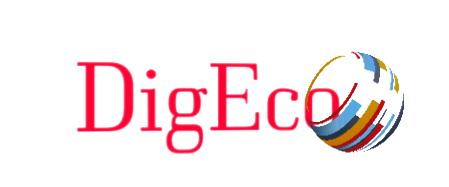 WORK PLAN
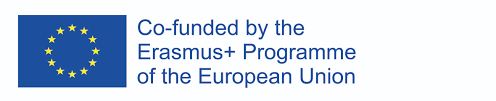 This project has been funded with support from the European Commission. This presentation reflects the views only of the author, and the Commission cannot be held responsible for any use which may be made of the information contained there in.
Activities: Teaching/training, Syllabi Development, Strategy Documents Development, Quality and Overall Management
Deadlines: 15.11.2020 – 14.05.2021
Implementation: Done
I
Activities: Purchasing equipment / Establishment of VIDEL Labs incl. PIE 
Deadlines: 15.02.2021 – 14.05.2022
Implementation: Running
II
Activities: Pilot Teaching of MA students using DigEco
Educational Environment
Deadlines: 01.09.2021 – 30.06.2022
Implementation: Start
III
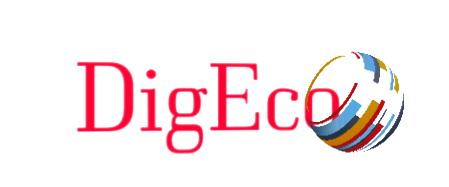 WORK PLAN: WP2
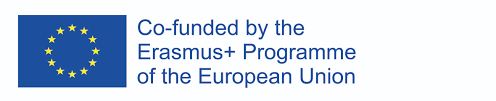 This project has been funded with support from the European Commission. This presentation reflects the views only of the author, and the Commission cannot be held responsible for any use which may be made of the information contained there in.
Joint development of 13 DigEco disciplines to modernize current /
implement new curricular incl. PIE
On-line trainings at EU universities
(February 25 – March 23, 2021)

10 teachers / representatives took part at the trainings
► Teachers of the Faculty of Business and Service Sector.
► Teachers of Faculty of Information and Computer Technologies.
► Dean of the Faculty of Business and Service Sector.
► The First Vice-Rector.
► Vice-Rector for Scientific and Pedagogical Work.
► Moderator and Technical Support of the DigEco Project.
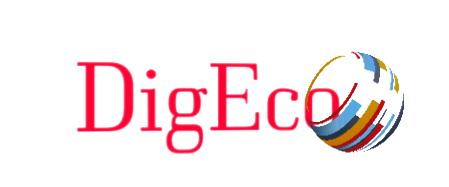 WORK PLAN: WP2
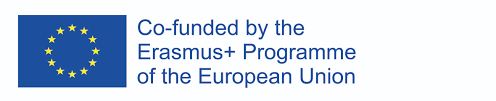 This project has been funded with support from the European Commission. This presentation reflects the views only of the author, and the Commission cannot be held responsible for any use which may be made of the information contained there in.
DigEco disciplines developed and adopted
► Fintech in banking, insurance and asset management.
► Blockchain, innovation management and disruptive technology. 
► Digital marketing in action.
► Design thinking.
► Digital performance in business and economics.
► Big data analytics and business intelligence.
► Data analytics for marketing.
► Digital business models.
► Digital literacy.
► Big data analytics in finance.
► Big data management.
► Agile project management.
► Data entrepreneurship in action.
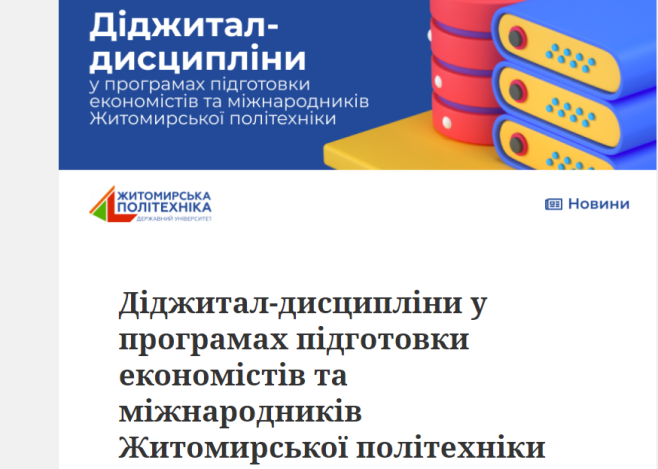 https://news.ztu.edu.ua/2021/06/didzhytal-dystsypliny-u-programah-pidgotovky-ekonomistiv-ta-mizhnarodnykiv-zhytomyrskoyi-politehniky/
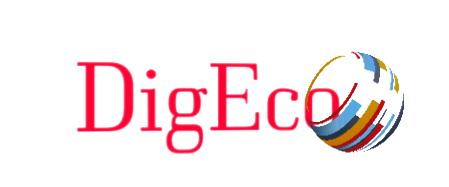 WORK PLAN: WP2
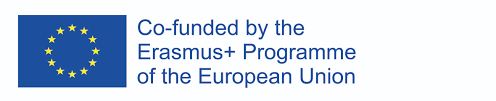 This project has been funded with support from the European Commission. This presentation reflects the views only of the author, and the Commission cannot be held responsible for any use which may be made of the information contained there in.
DigEco disciplines implemented at the Educational Plans
 at 2 Faculties, 4 educational programs for 82 master-students
Moodle: Digitalization of economic as an element of sustainable development of Ukraine and Tajikistan / DigEco 618270-EPP-1-2020-1-LT-EPPKA2-CBHE-JP (DigEco) (ztu.edu.ua)
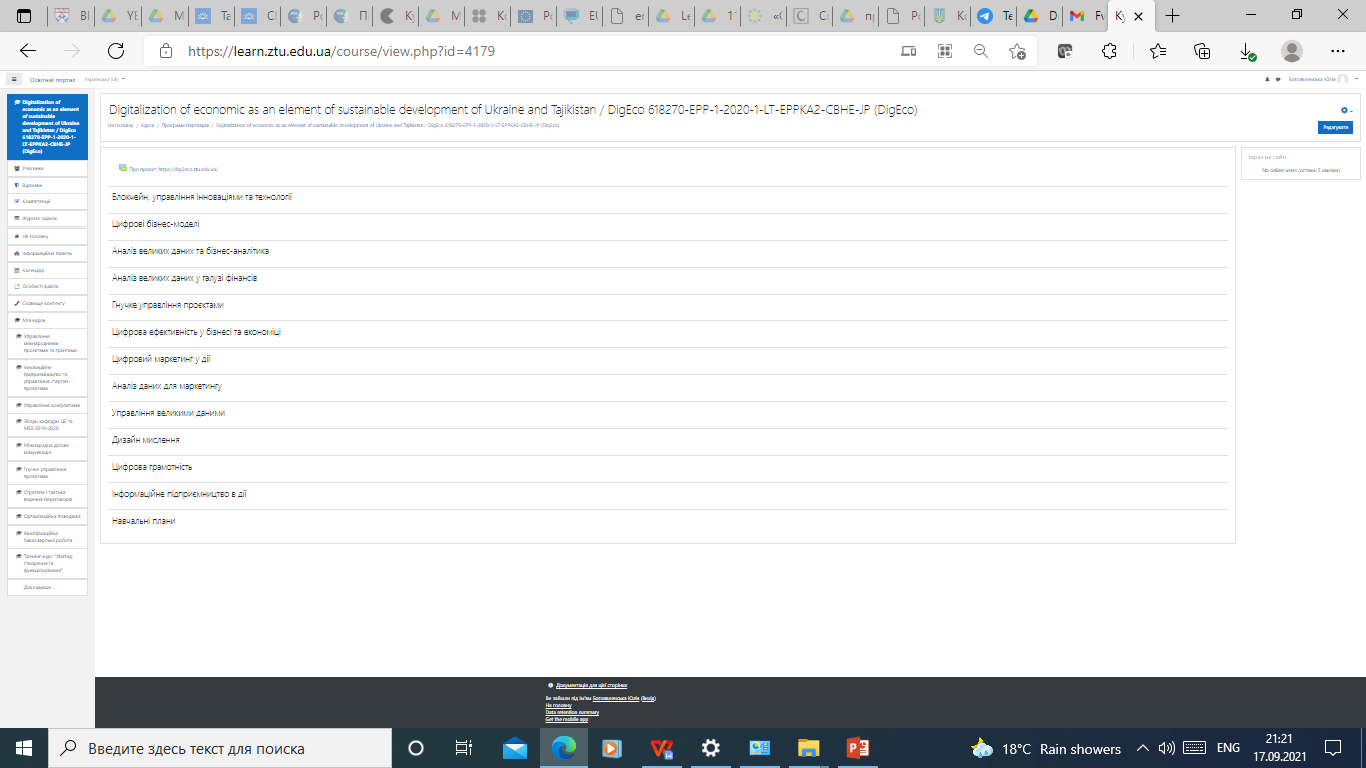 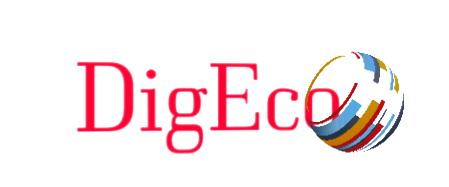 WORK PLAN: WP2
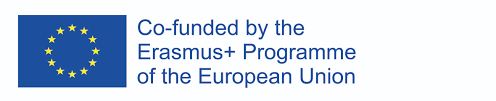 This project has been funded with support from the European Commission. This presentation reflects the views only of the author, and the Commission cannot be held responsible for any use which may be made of the information contained there in.
Eqiupment for DigEco disciplines implementation
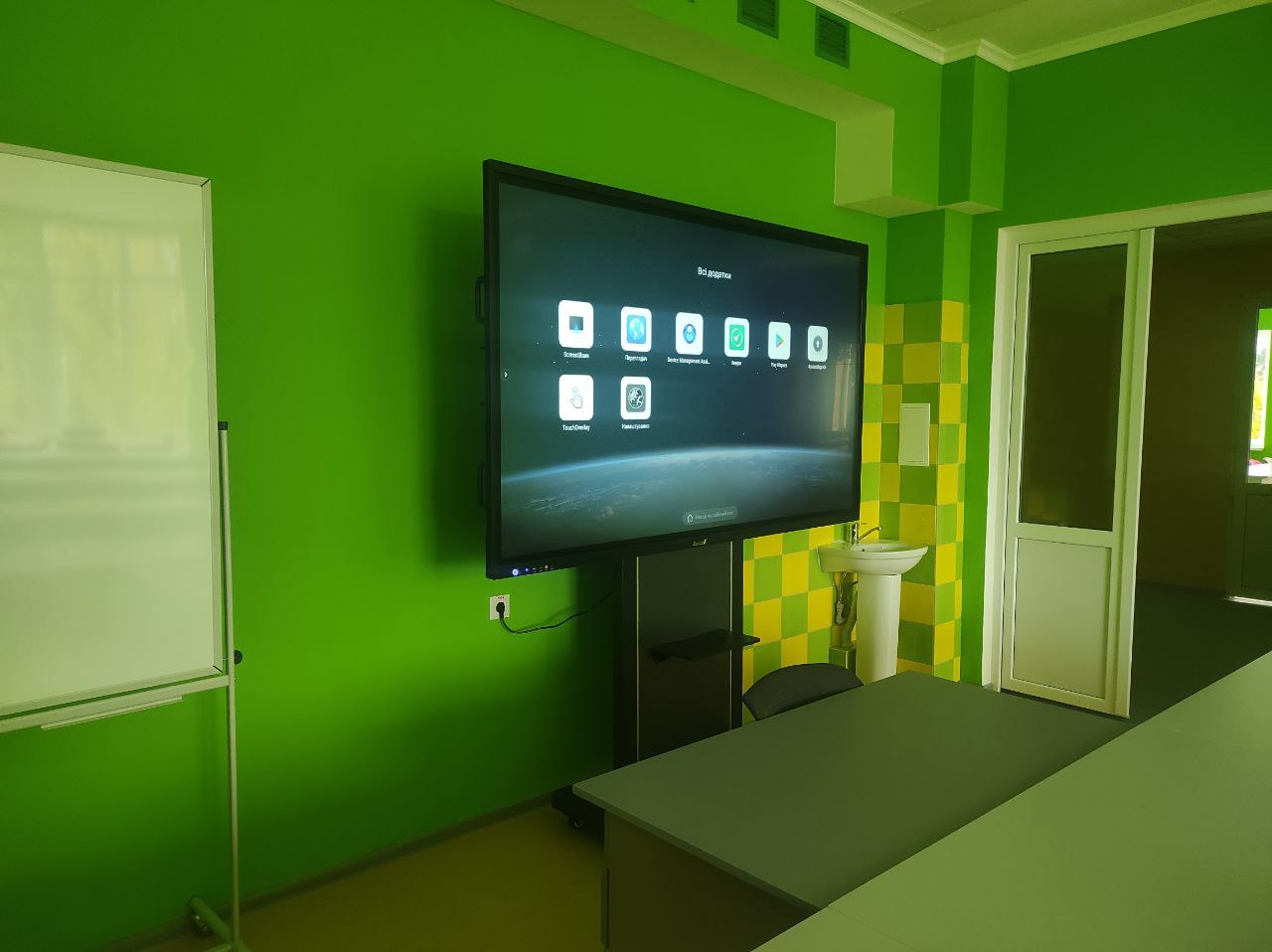 23 266.37 EUR
             67% of equipment budget
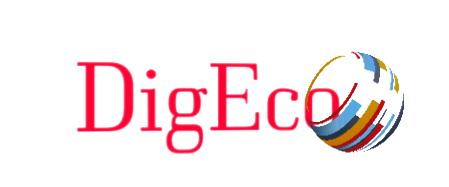 WORK PLAN: WP3
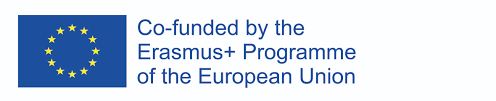 This project has been funded with support from the European Commission. This presentation reflects the views only of the author, and the Commission cannot be held responsible for any use which may be made of the information contained there in.
Evaluation of trainings of UA and TJK teachers on DigEco curricular’ development
Indicative Questions to determine the 
level of awareness about DigEco 
project among target groups (students,
PhD students, teacher, stakeholders).
Total 10+ respondents.
1
Online workshops for target universities 
(February – March 2021). Survey on online 
training satisfaction.
Total 10+ respondents.
2
Evaluation of syllabuses by stakeholders. 
Total 10 respondents.
3
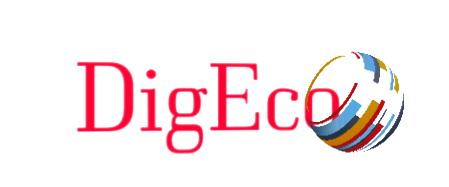 WORK PLAN: WP3
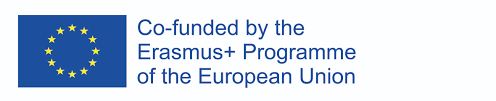 This project has been funded with support from the European Commission. This presentation reflects the views only of the author, and the Commission cannot be held responsible for any use which may be made of the information contained there in.
Evaluation of trainings of UA and TJK teachers on DigEco curricular’ development
Development a questionnaire for University students / graduates / undergraduates
concerning the level of awareness about DigEco project, sharing and conducting the survey questioners, P6: 
► to determine the level of awareness about the DigEco project among target groups (students, PhD students, teachers, stakeholders): the questioner «Indicative Questions to determine the level of awareness about the DigEco project among target groups» 
March 01, 2021
(DigEco анкета final.docx – Google Документы),https://docs.google.com/document/d/1cQizTzz2nnHNksl9zcxF4gkuj-CIdJtj/edit;
► for «DigEco Online Training Satisfaction Results» feedbacks
March 01–15, 2021
(To check link: https://docs.google.com/forms/d/1q8WyKQDyWOw8-TEJ1JjWCTOjPJps9eo-e_BTnKLblTA/viewform?fbclid=IwAR1BUxWnBDLkwTFFCls7HVfjxpQcRfCRu0hOEodpqxLF3yIWmokIWFEen0w&edit_requested=true
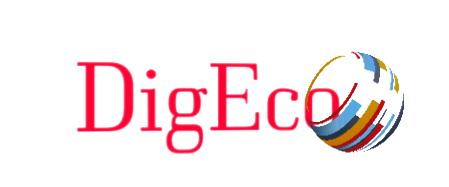 WORK PLAN: WP4
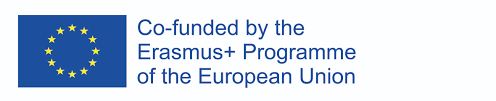 This project has been funded with support from the European Commission. This presentation reflects the views only of the author, and the Commission cannot be held responsible for any use which may be made of the information contained there in.
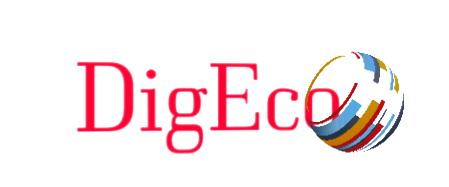 WORK PLAN: WP4
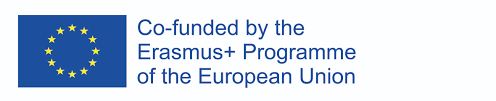 This project has been funded with support from the European Commission. This presentation reflects the views only of the author, and the Commission cannot be held responsible for any use which may be made of the information contained there in.
DigEco page at official site
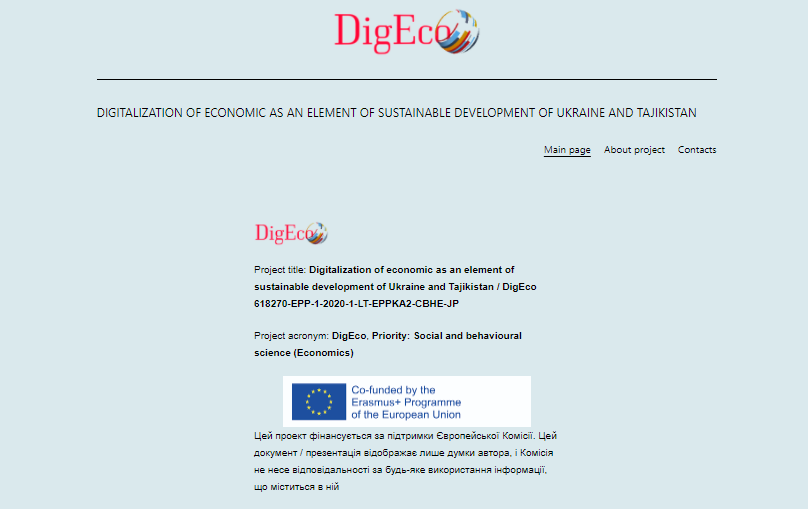 https://dig2eco.ztu.edu.ua/
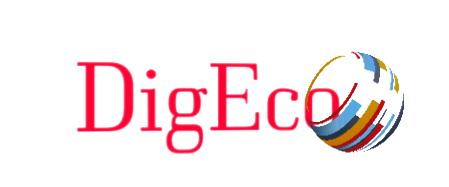 WORK PLAN: WP5
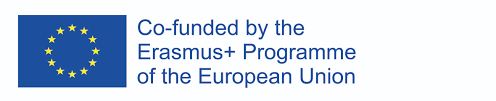 This project has been funded with support from the European Commission. This presentation reflects the views only of the author, and the Commission cannot be held responsible for any use which may be made of the information contained there in.
ZPSU Dissemination Events
Zhytomyr Polytechnic is the winner of the Erasmus + / Higher Education Capacity Development competition, Kick-off for P6 and local meetingsAugust 01, 2020
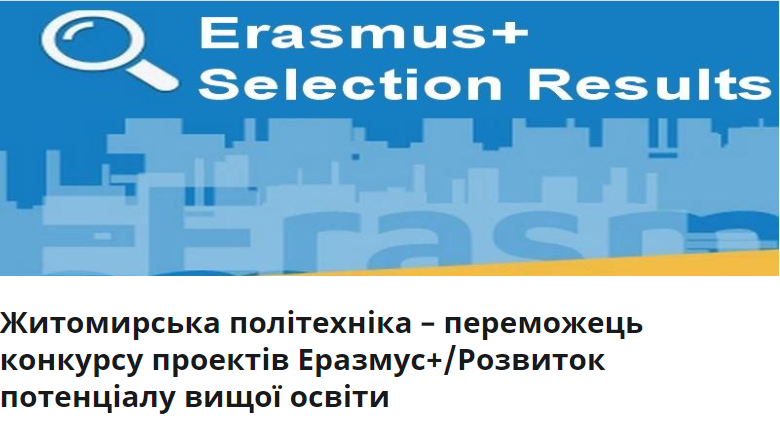 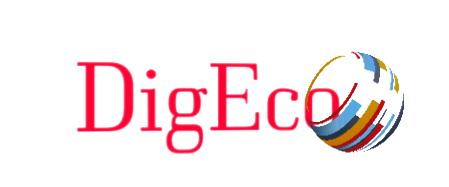 WORK PLAN: WP5
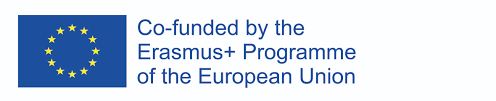 This project has been funded with support from the European Commission. This presentation reflects the views only of the author, and the Commission cannot be held responsible for any use which may be made of the information contained there in.
ZPSU Dissemination Events
The first coordination meeting of the project partners of the EU Higher Education Capacity Development Program
December 15, 2020
DigEco Kick-off Meeting
December 12, 2021
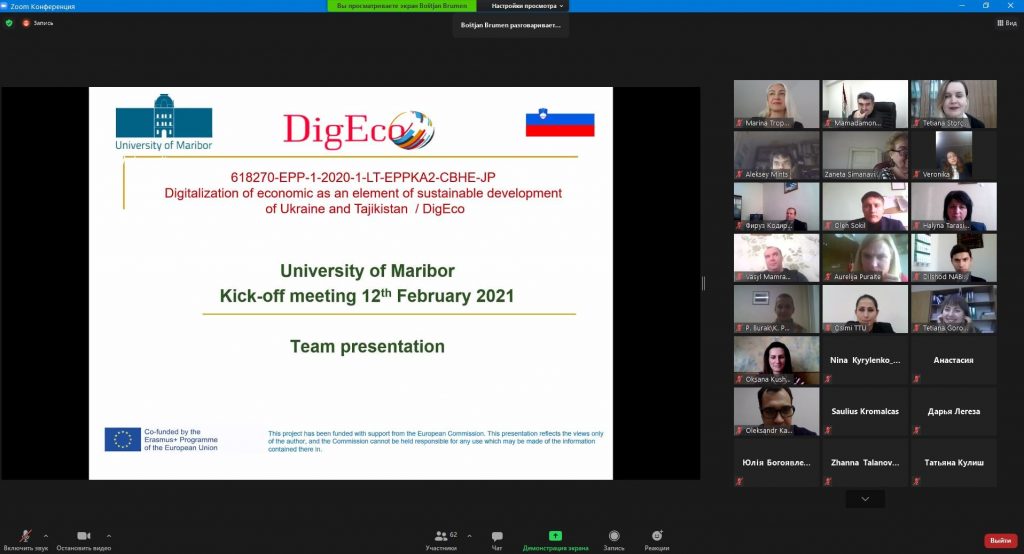 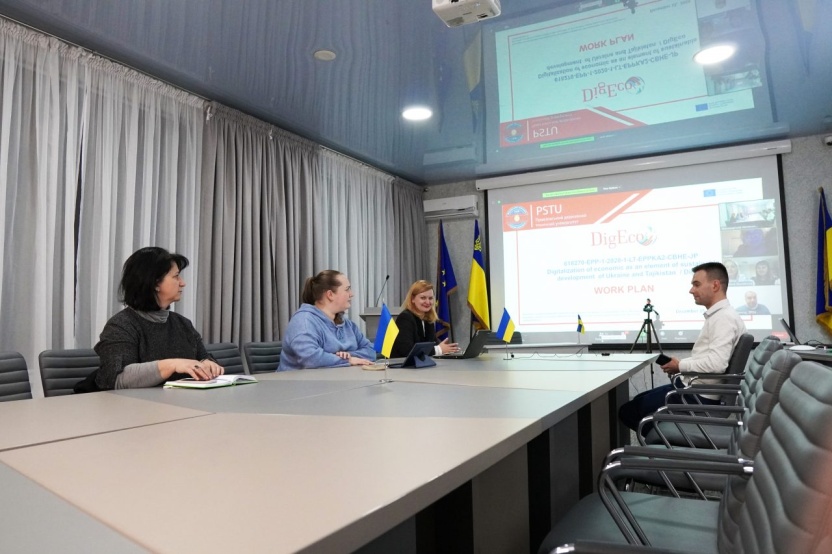 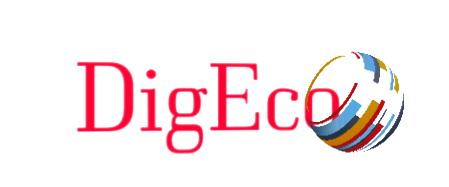 WORK PLAN: WP5
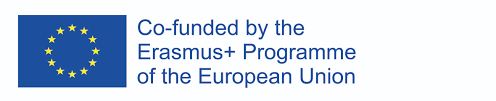 This project has been funded with support from the European Commission. This presentation reflects the views only of the author, and the Commission cannot be held responsible for any use which may be made of the information contained there in.
ZPSU Dissemination Events
DigEco conference (online meeting) Ukrainian and Tajik Regional needs in the
Digital EconomyFebruary 16, 2021
Zoom DigEco with Ukrainian coordinators and Quality Team to discuss strategy for curriculum development in Ukrainian and European regulation
February 23, 2021
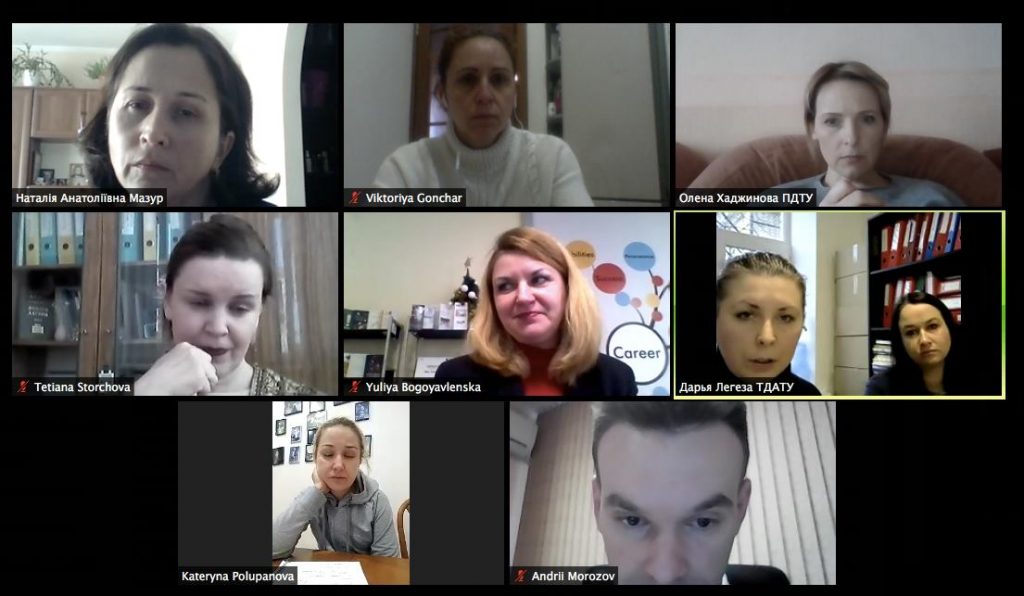 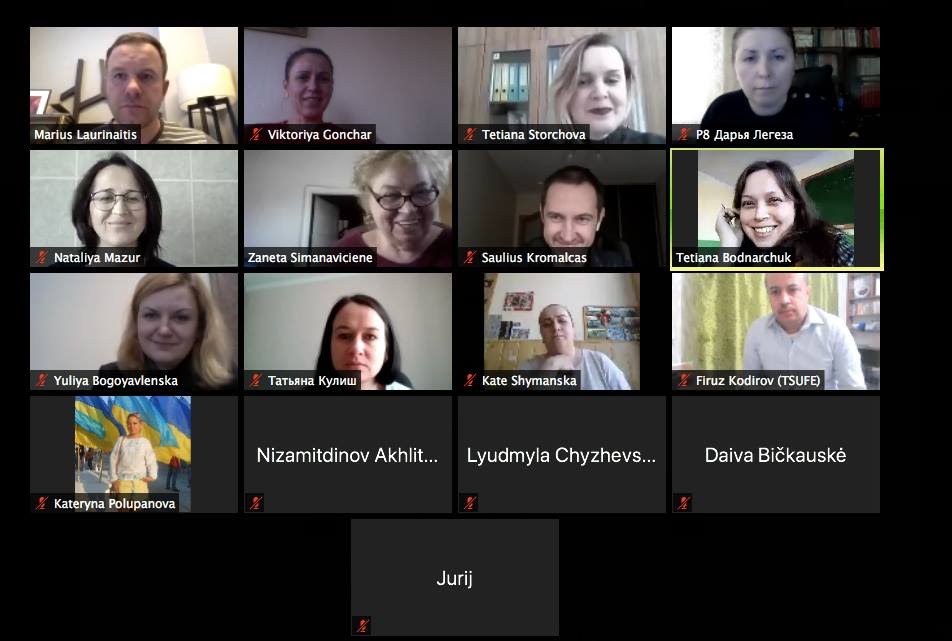 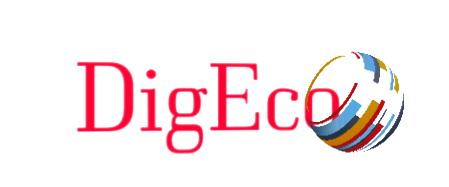 WORK PLAN: WP2
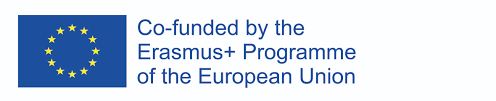 This project has been funded with support from the European Commission. This presentation reflects the views only of the author, and the Commission cannot be held responsible for any use which may be made of the information contained there in.
ZPSU Training Events
Organization and partiipation in master classes of  EU teachers at P6, Curriculum Development Team Participation at the EU DigEco trainings (master-classes of EU teachers), according to internal order (according to criteria for the selection of teachers to participate in trainings at EU universities); studying new curricula descriptions and training materials from EU universities
February 25 – March 23, 2021
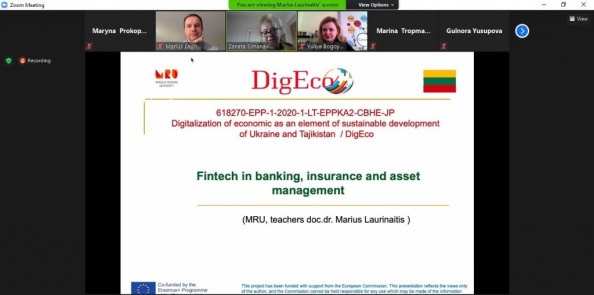 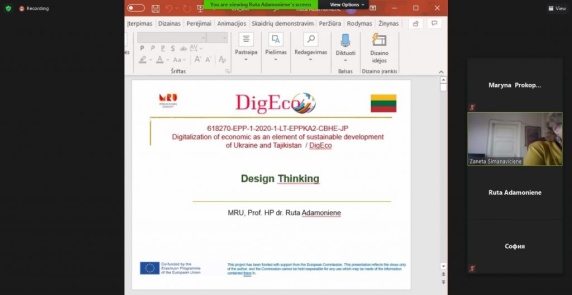 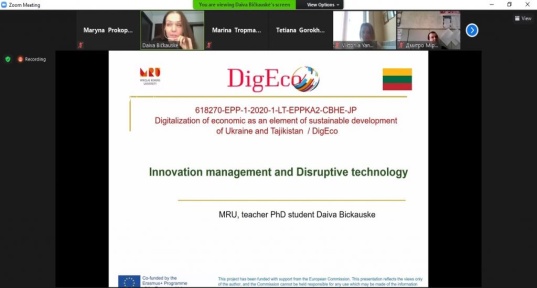 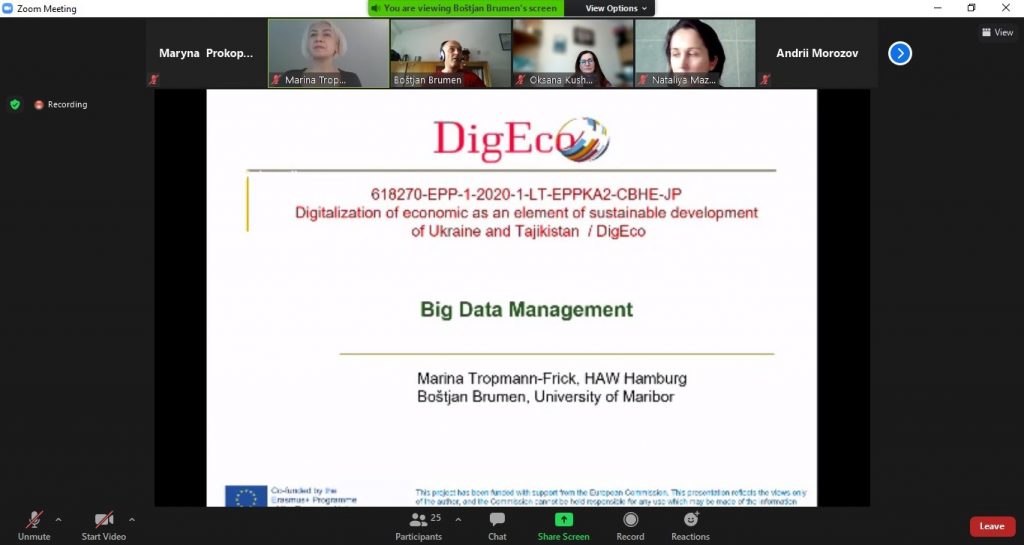 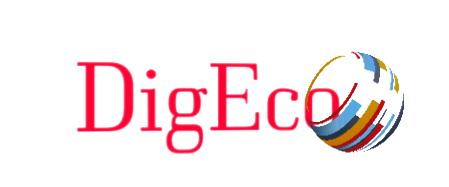 WORK PLAN: WP2
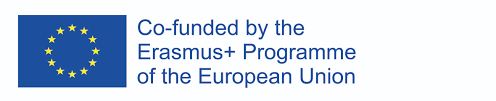 This project has been funded with support from the European Commission. This presentation reflects the views only of the author, and the Commission cannot be held responsible for any use which may be made of the information contained there in.
ZPSU Training Events
Certificate of attendance of successful completion of studies of DigEcoFebruary 25 – March 23, 2021
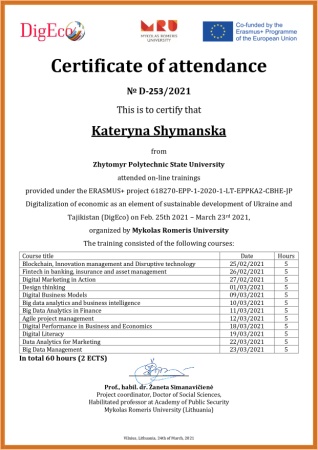 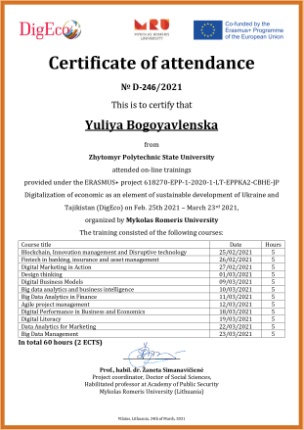 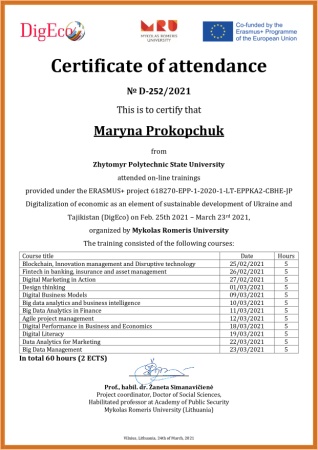 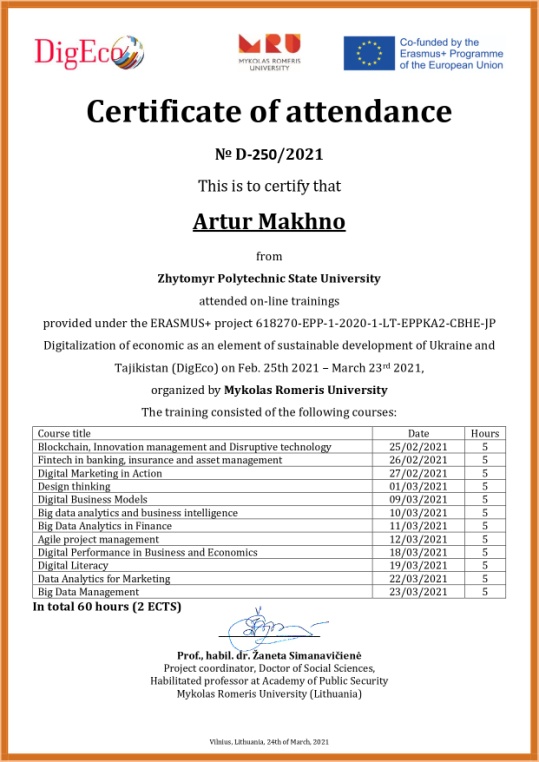 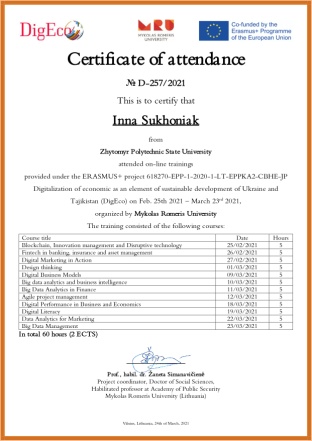 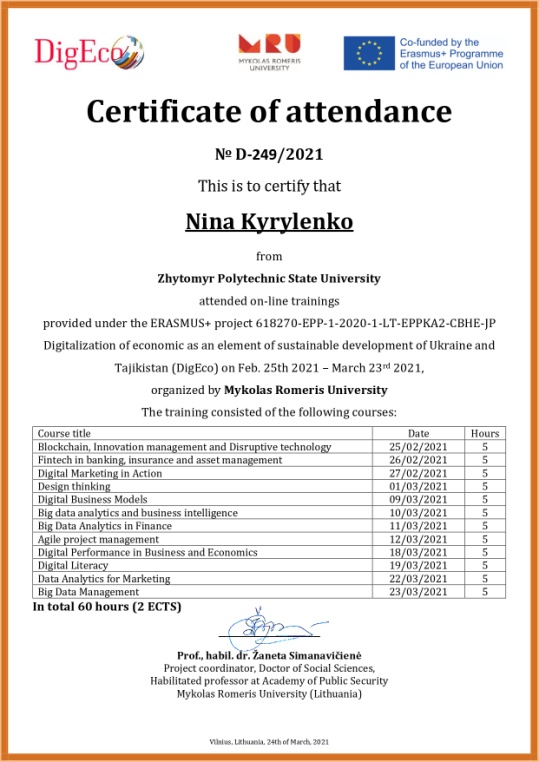 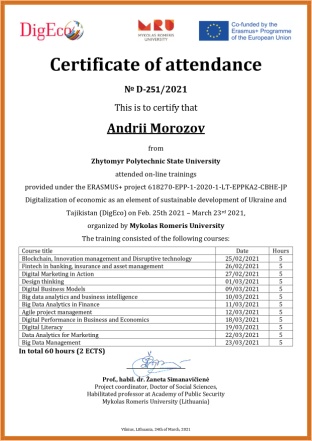 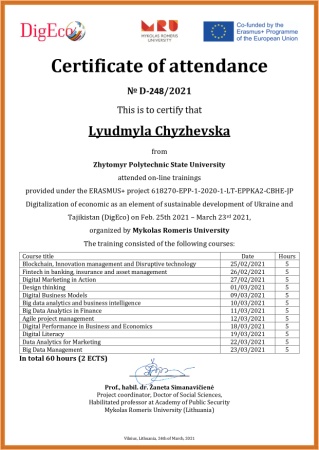 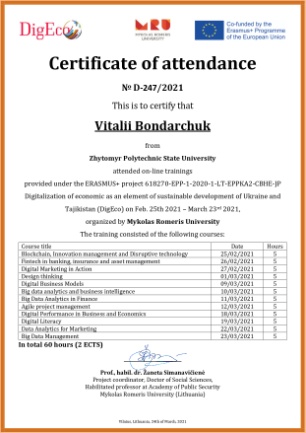 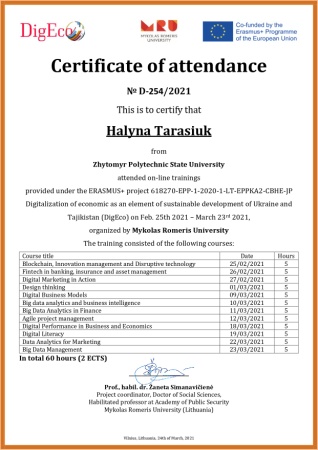 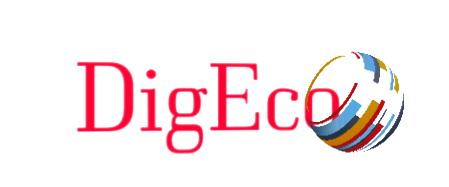 WORK PLAN: WP4
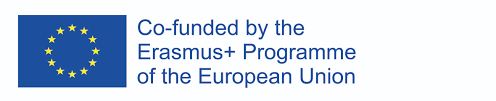 This project has been funded with support from the European Commission. This presentation reflects the views only of the author, and the Commission cannot be held responsible for any use which may be made of the information contained there in.
ZPSU Dissemination Events
DigEco Dissemination through TV&radio channels – UA:Suspil’ne, «Zhytomyrska Hvylia» interview – online broadcast with Coordinator of P6 about the Erasmus+ DigEco project
January 23, 2021
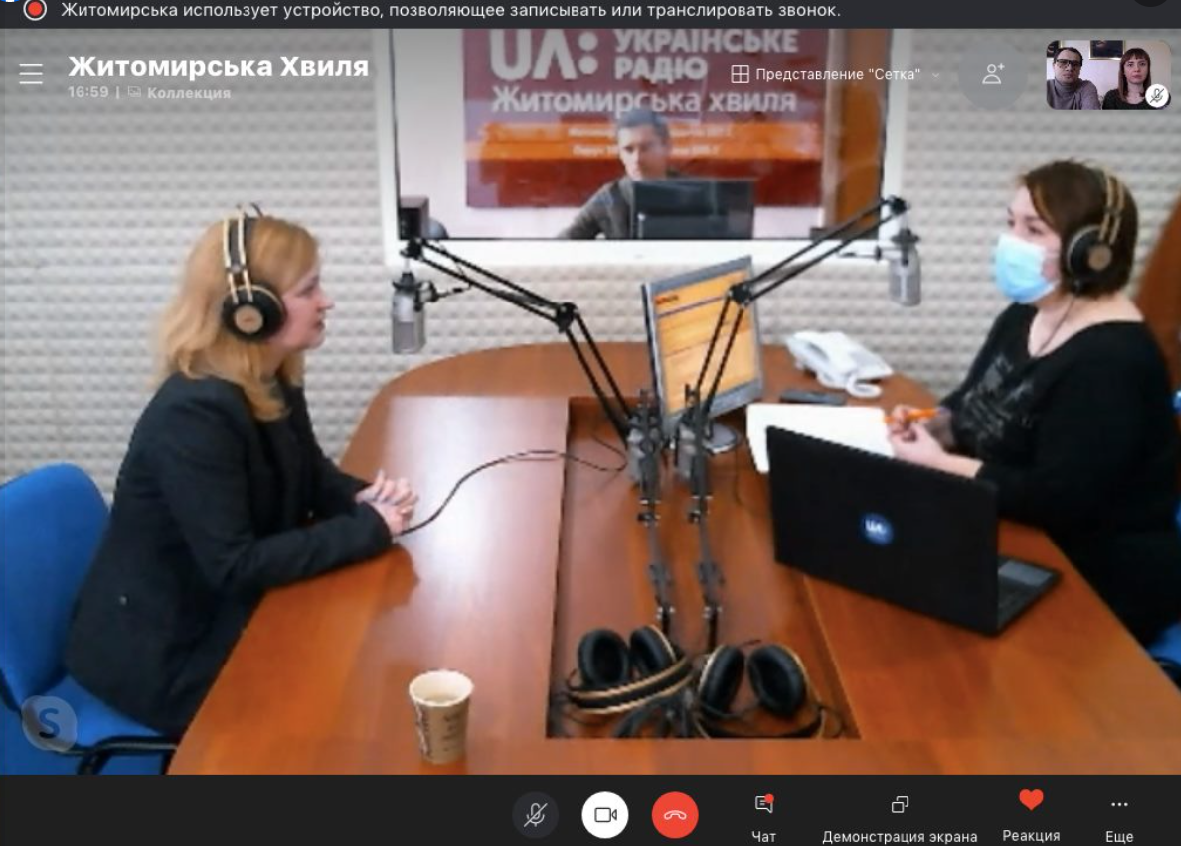 DigEco Dissemination though UA:Suspilne,
«Zhytomyrska Hvylia» interview, media-bridge
Zhytomyr - Mariupol’
February 16, 2021
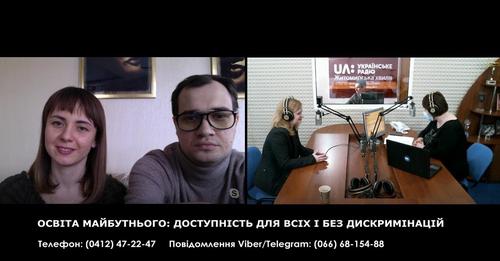 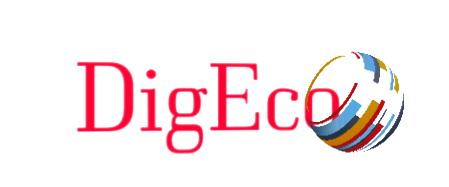 WORK PLAN: WP1
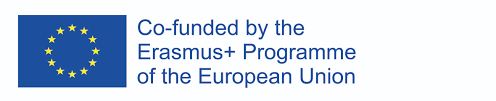 This project has been funded with support from the European Commission. This presentation reflects the views only of the author, and the Commission cannot be held responsible for any use which may be made of the information contained there in.
ZPSU Dissemination Events
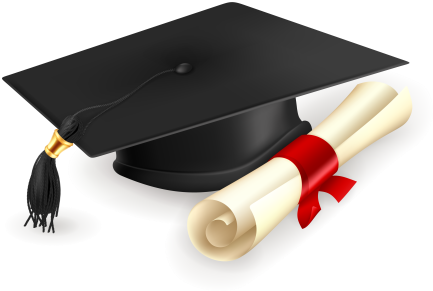 Presenting milestones of DigEco Erasmus+ project quality on 2 round tables with stakeholders for changes into Educational Plans and Professional Programs:
► 051 Economics (Master),
April 28, 2021;
► 292 International Economic Relations (Master)
May 19, 2021
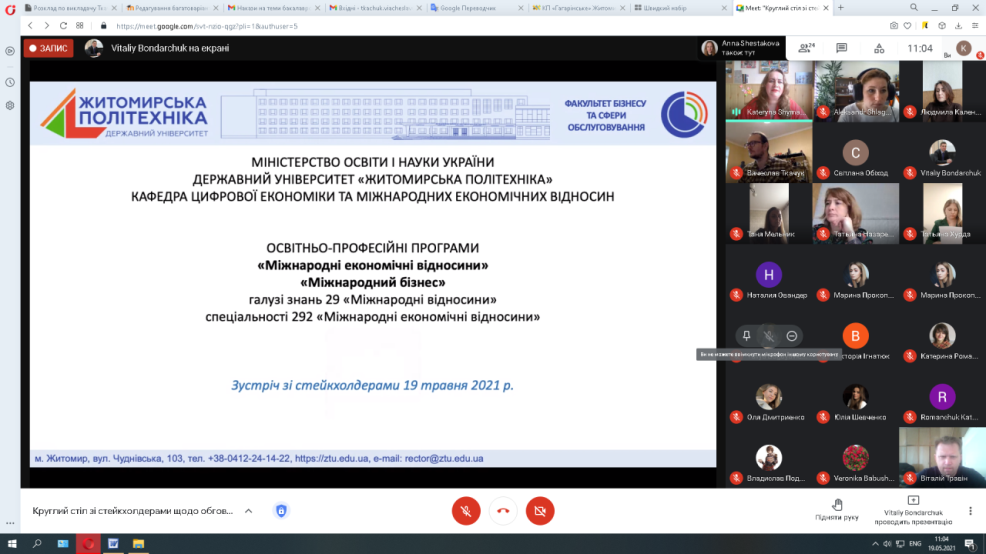 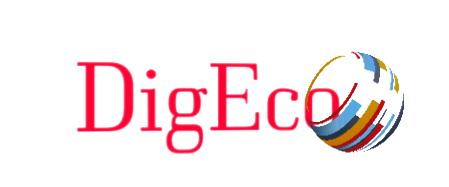 WORK PLAN: WP4
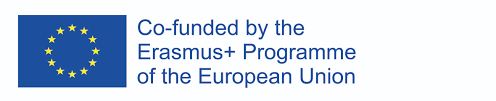 This project has been funded with support from the European Commission. This presentation reflects the views only of the author, and the Commission cannot be held responsible for any use which may be made of the information contained there in.
ZPSU Scientific Dissemination Events
Presenting milestones of DigEco Erasmus+ project quality on the Youth Scientific Council
May 5, 2021
Preparing, sharing and promoting Conference in Zhytomyr Polytechnic
State University, dated to May 11–13, 2021, Section «Digital Economy as an
Element of Sustainable Development»
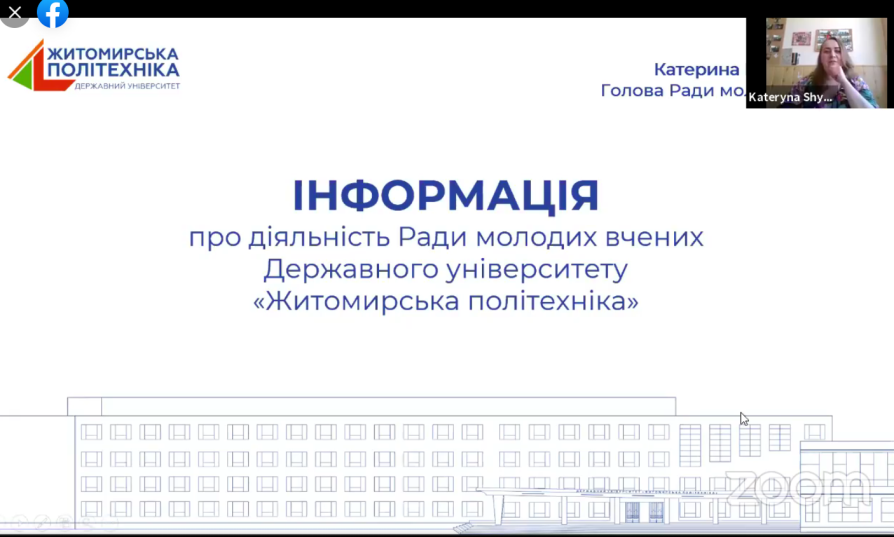 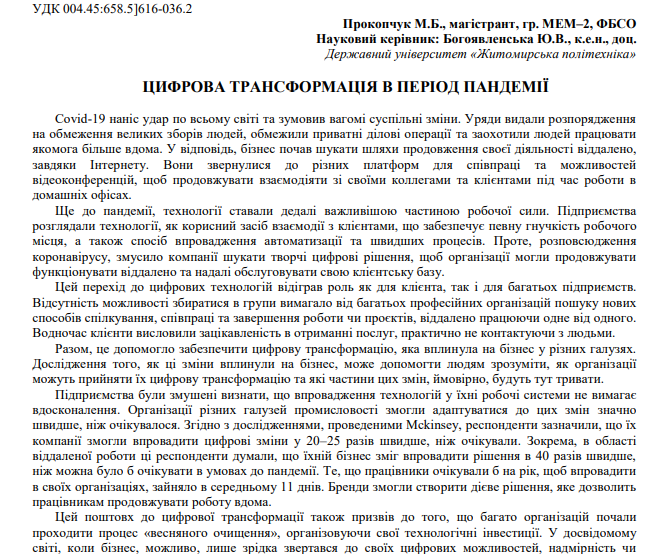 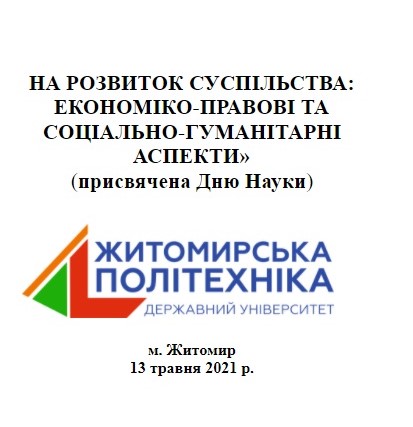 https://conf.ztu.edu.ua/wp-content/uploads/2021/05/12.-vplyv-inovats.-zmin-na-roz-k-susp.-s.-5.pdf
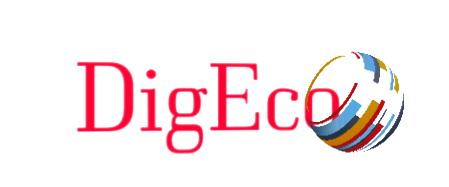 WORK PLAN: WP4
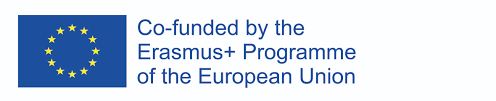 This project has been funded with support from the European Commission. This presentation reflects the views only of the author, and the Commission cannot be held responsible for any use which may be made of the information contained there in.
ZPSU Scientific Dissemination Events
Participating in the International Scientific-Practical Conference “Digitalisation of the Economy as a Factor of Sustainable Development”, 
SHEI “Pryazovskyi State Technical University”, Mariupol, Ukraine, May 25–26, 2021
International Scientific-Practical Conference «Digital business transformation: challenges and opportunities for partnership», Tavria State Agrotechnological University named after Dmitro Motorny, 
September 9–10, 2021
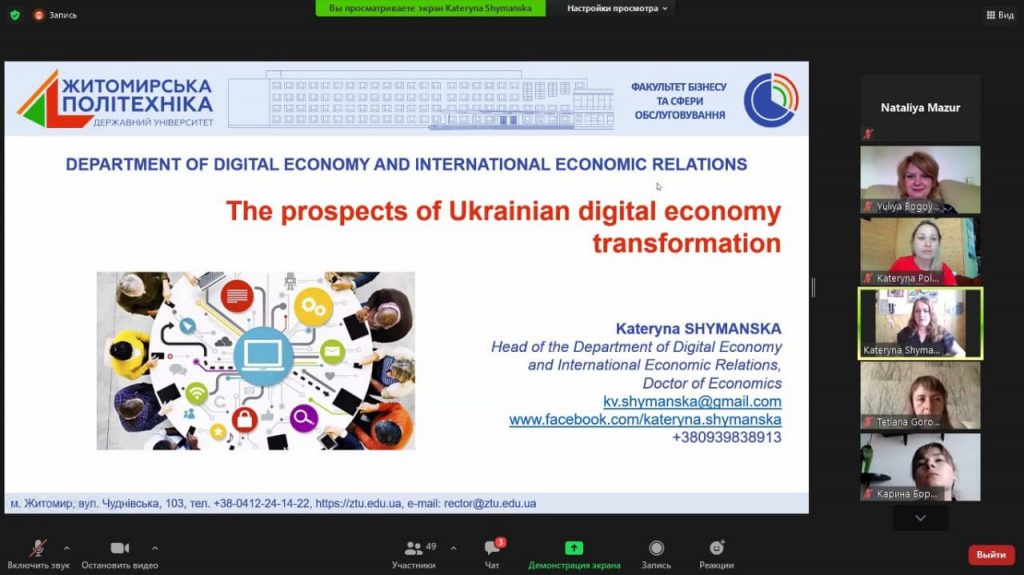 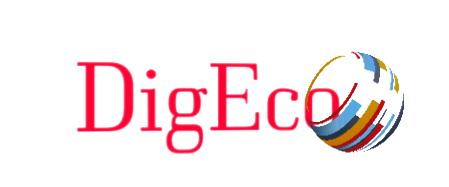 WORK PLAN: WP4
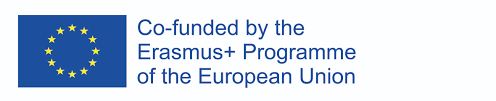 This project has been funded with support from the European Commission. This presentation reflects the views only of the author, and the Commission cannot be held responsible for any use which may be made of the information contained there in.
ZPSU Dissemination Events
Part of project banner prepared and placed at ZPSU – DigEco
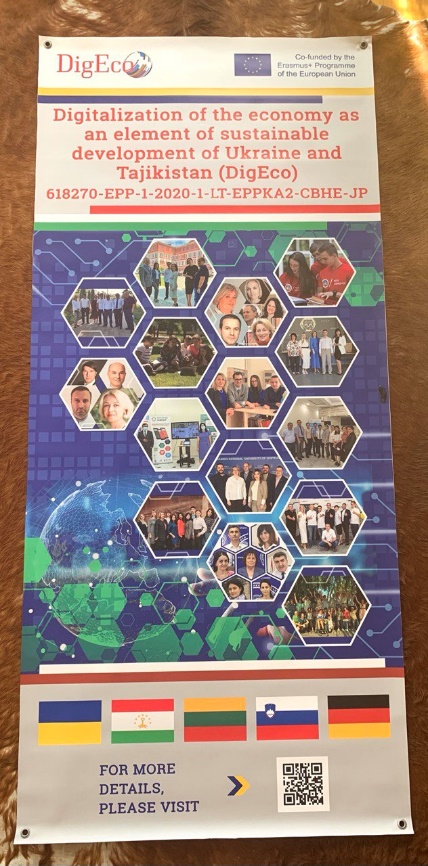 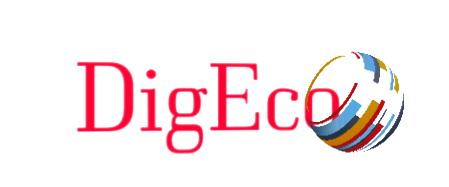 WORK PLAN: WP2
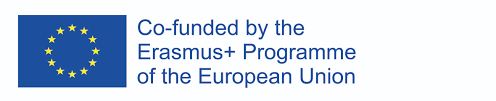 This project has been funded with support from the European Commission. This presentation reflects the views only of the author, and the Commission cannot be held responsible for any use which may be made of the information contained there in.
ZPSU Scientific Dissemination Events
Participation in IPTW:
reporting and development
Spin-off effects: 
- video-card to Partners from Tajikistan;
- cooperation on Scientific Journal;
- more joint projects
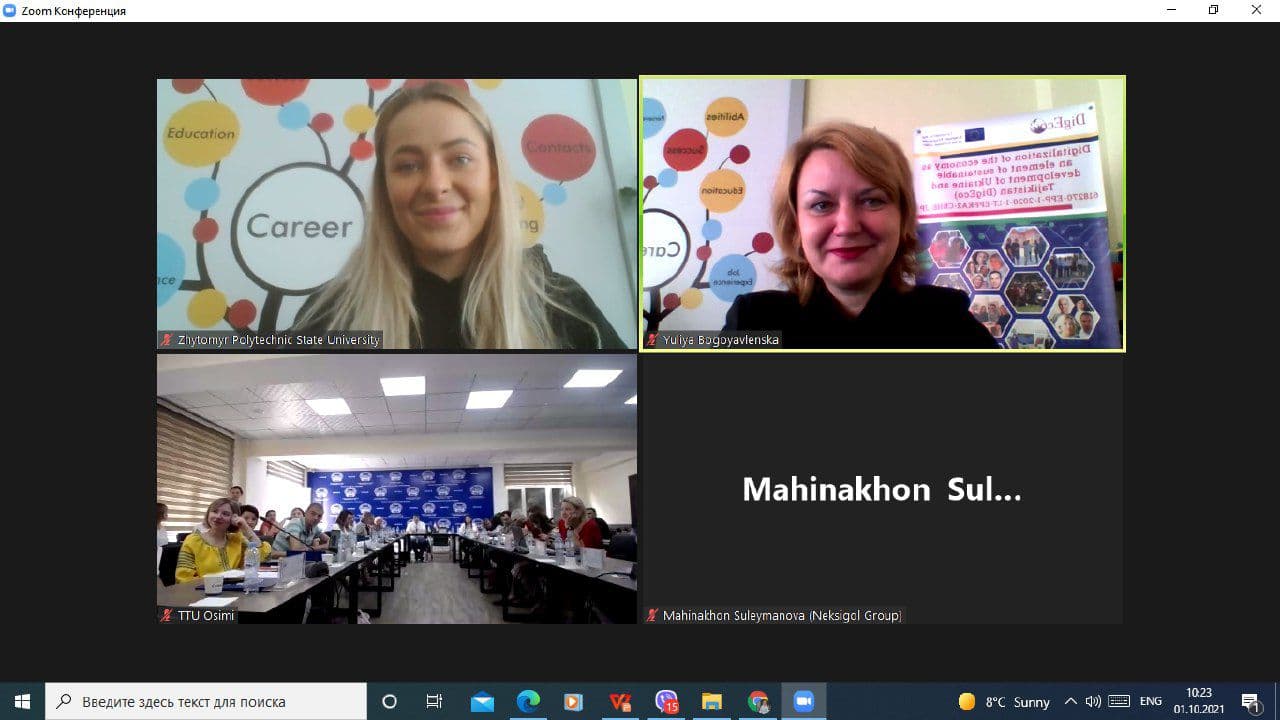 https://news.ztu.edu.ua/2021/10/didzhytalizatsiya-ekonomiky-yak-element-stalogo-rozvytku-ukrayiny-ta-tadzhykistanu-digeco-za-programoyu-erasmus-tyzhden-pilotnogo-navchannya/
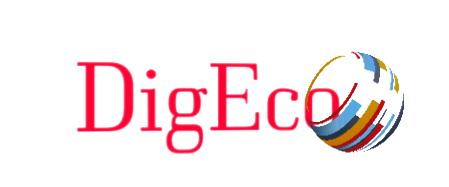 WORK PLAN: WP5
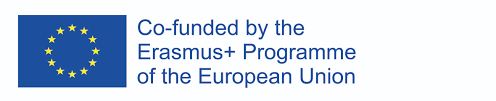 This project has been funded with support from the European Commission. This presentation reflects the views only of the author, and the Commission cannot be held responsible for any use which may be made of the information contained there in.
ZPSU Successful Results Events
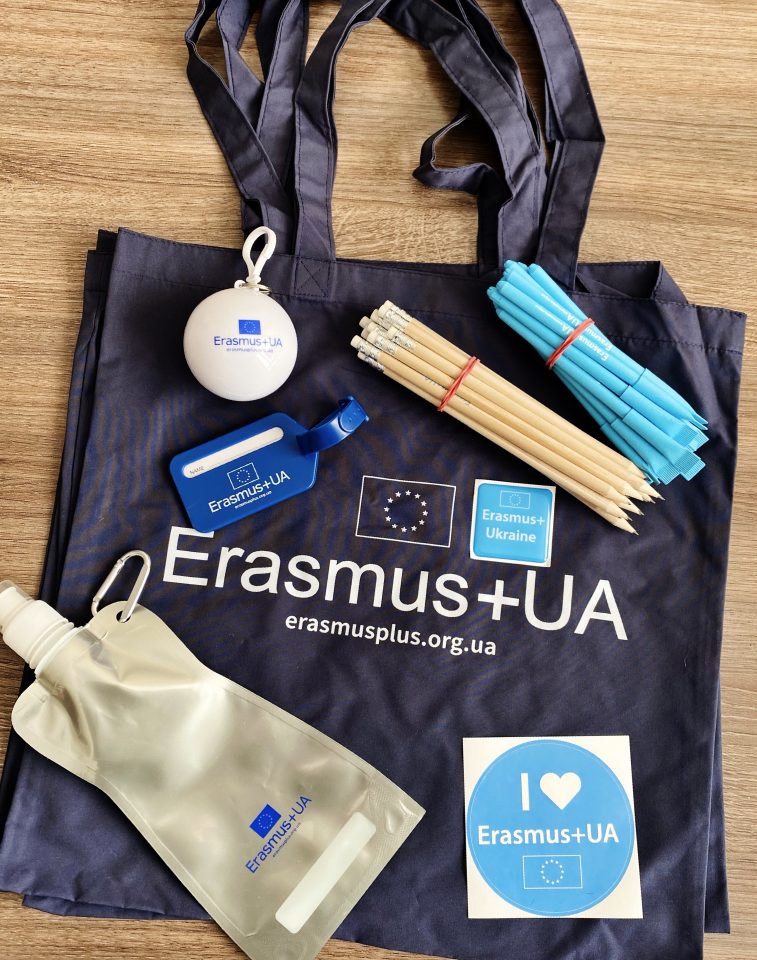 Zhytomyr Polytechnic in the TOP-25 of the Free Economic Zone of Ukraine by the number of implemented Erasmus + mobility projectsSeptember 8, 2021
https://news.ztu.edu.ua/2021/09/zhytomyrska-politehnika-v-top-25-zvo-ukrayiny-za-kilkistyu-realizovanyh-proektiv-erazmus-mobilnist/
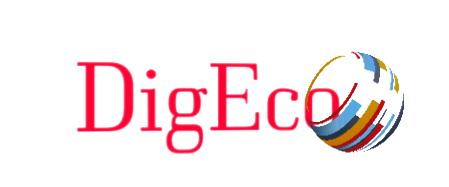 WORK PLAN: WP2
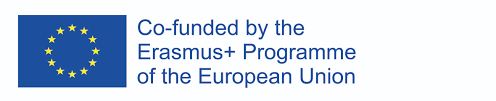 This project has been funded with support from the European Commission. This presentation reflects the views only of the author, and the Commission cannot be held responsible for any use which may be made of the information contained there in.
► Development for each Course: Syllabus, Work Plans, Lecture notes, Methodics for Practical Classes, Methodics for Self-Learning, Tests: https://learn.ztu.edu.ua/enrol/index.php?id=4179
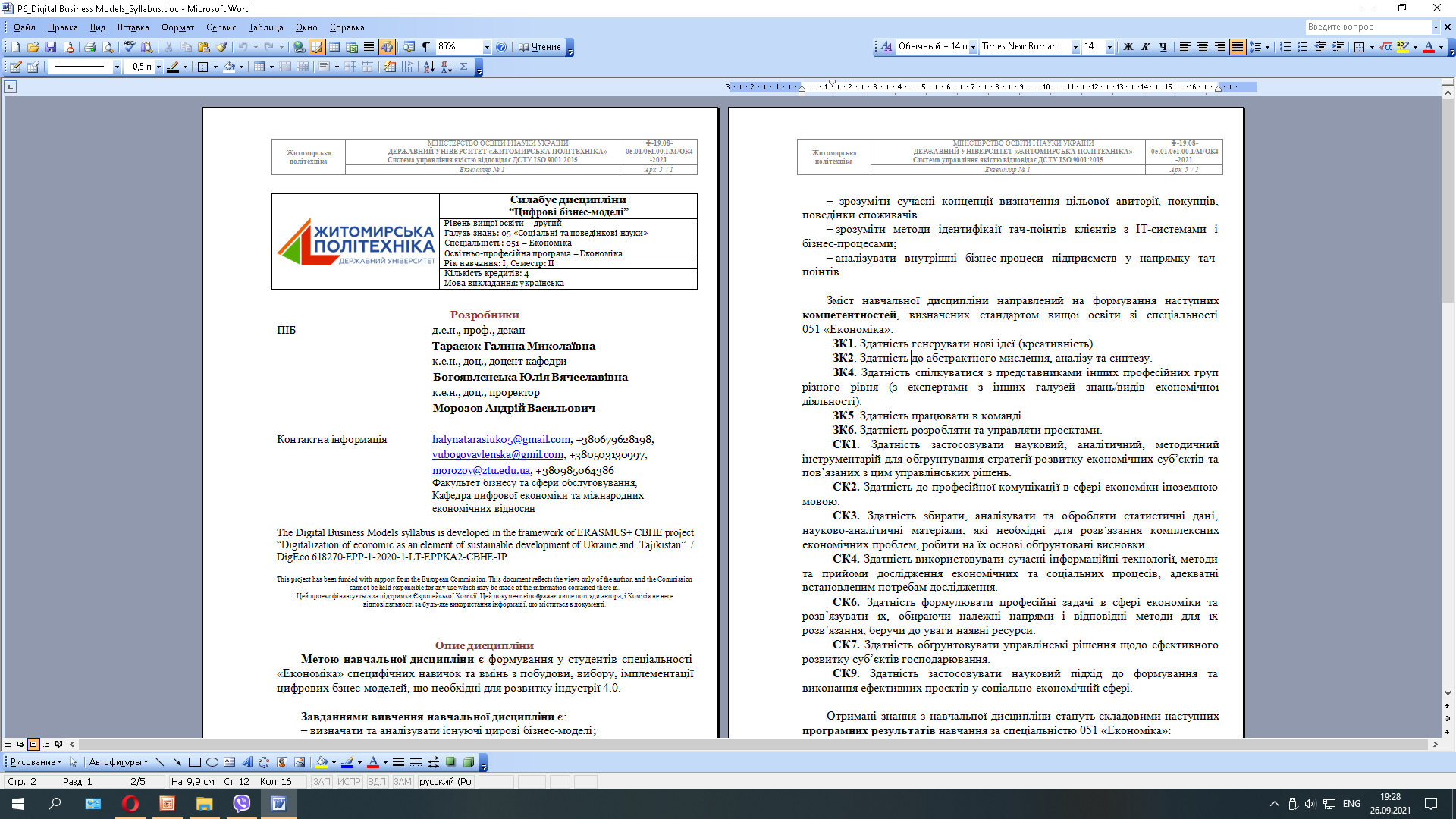 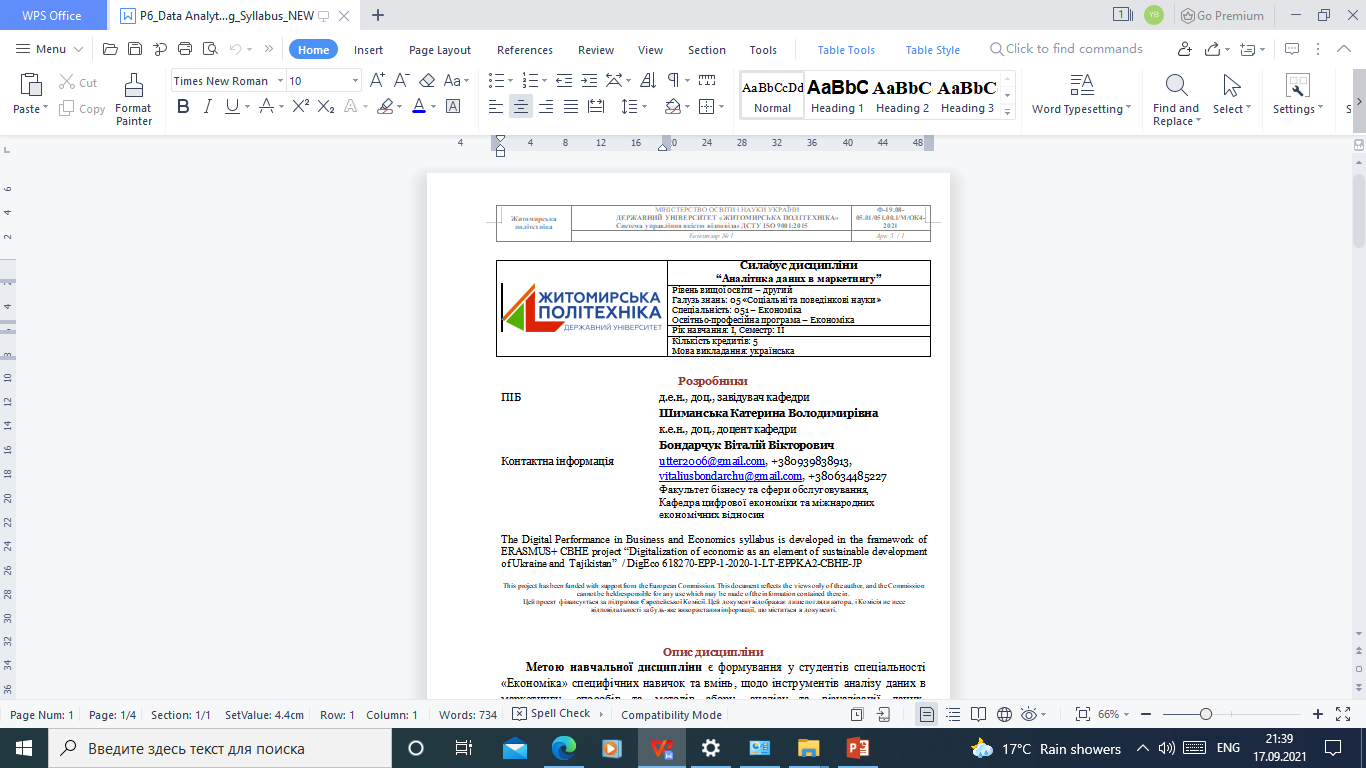 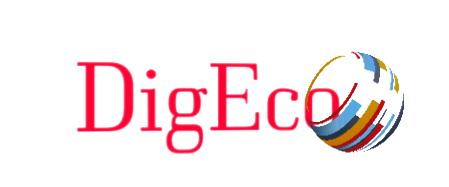 WORK PLAN: WP2
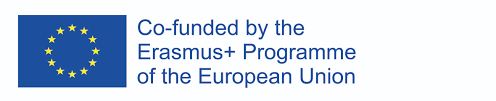 This project has been funded with support from the European Commission. This presentation reflects the views only of the author, and the Commission cannot be held responsible for any use which may be made of the information contained there in.
Pilot Teaching
Within the framework of the EU Erasmus + 618270-EPP-1-2020-1-LT-EPPKA2-CBHE-JP project Digitalization of the economy as an element of sustainable development of Ukraine and Tajikistan / DigEco at the Zhytomyr Polytechnic State University the Pilot Teaching for Masters have been startedSeptember 1, 2021
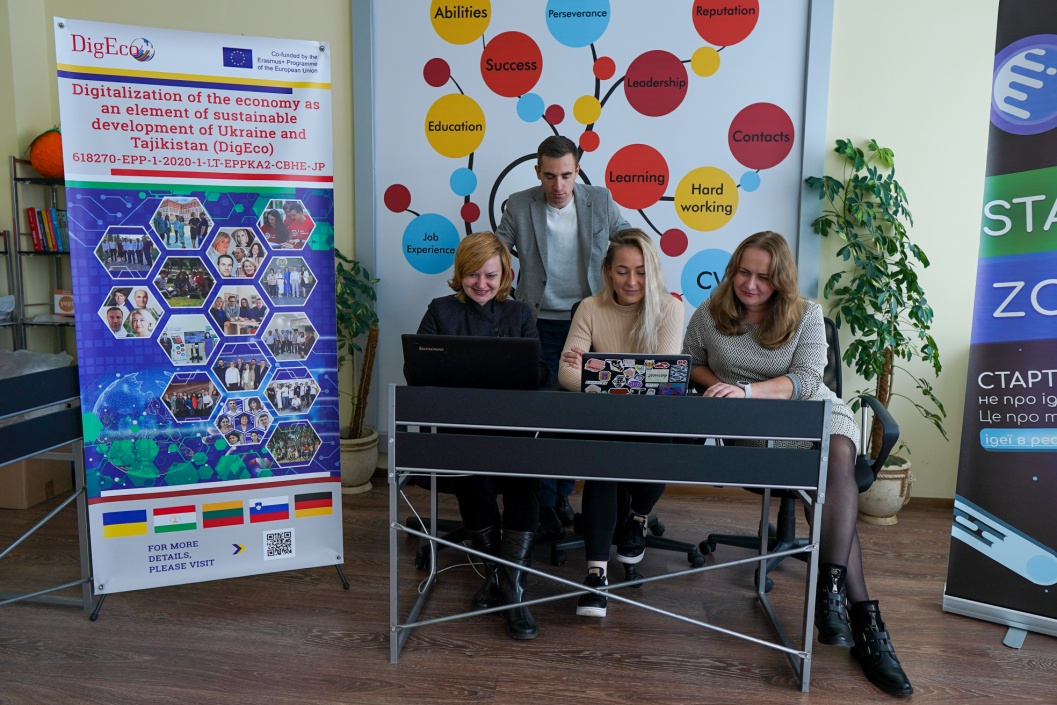 https://news.ztu.edu.ua/2021/09/pilotne-navchannya-dlya-magistrantiv-v-mezhah-programy-yes-erazmus/#more-22817
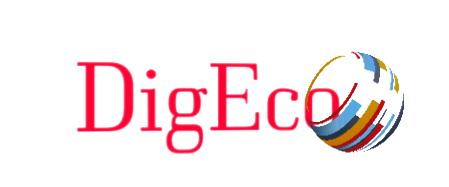 WORK PLAN: WP6
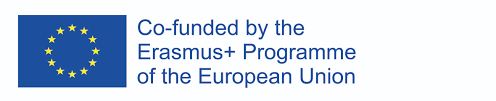 This project has been funded with support from the European Commission. This presentation reflects the views only of the author, and the Commission cannot be held responsible for any use which may be made of the information contained there in.
ZPSU Activities
Management of the project
on different levels for P6

Deadlines: 15.12.2020 – 
during DigEco running

Implementer: ZPSU
International /
Regional / Local / Virtual
project meeting

Deadlines: 15.12.2020 – 
during DigEco running

Implementers: All Ps
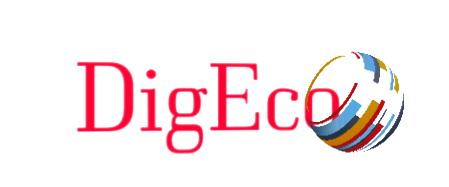 WORK PLAN: WP6
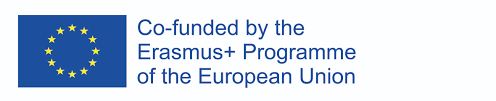 This project has been funded with support from the European Commission. This presentation reflects the views only of the author, and the Commission cannot be held responsible for any use which may be made of the information contained there in.
THANK YOU FOR YOUR ATTENTION!
Yuliya BOGOYAVLENSKAPhD in Economics, Associate Professor of the Department of Digital Economics and International Economic Relations
Zhytomyr Polytechnic State University, Ukraine

Maryna PROKOPCHUK
Leading Specialist of the Center for Professional Career Development
Zhytomyr Polytechnic State University, Ukraine

Tel.: +38 (0412) 24-14-22
E-mail: yubogoyavlenska@gmail.com / zpsu.digeco@ztu.edu.ua